Module 5
Geąevensbescherminą
Eenheid 1
Aląemene ąeąevensbescherminą: Wat je moet
weten
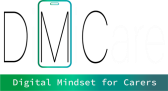 01 Inzicht in gegevensbescherming
Wat is gegevensbescherming?
Wat is het doel van gegevensbescherming?

02 Belang van gegevensbescherming
Waarom is gegevensbescherming zo belangrijk?
INHOUDSOPGAVE
03 EU GDPR
Wat is GDPR?
Wat gebeurt er als u iemands persoonlijke gegevens openbaar
maakt?
04 Zelfreflectie-oefening
Tijd voor zelfreflectie!
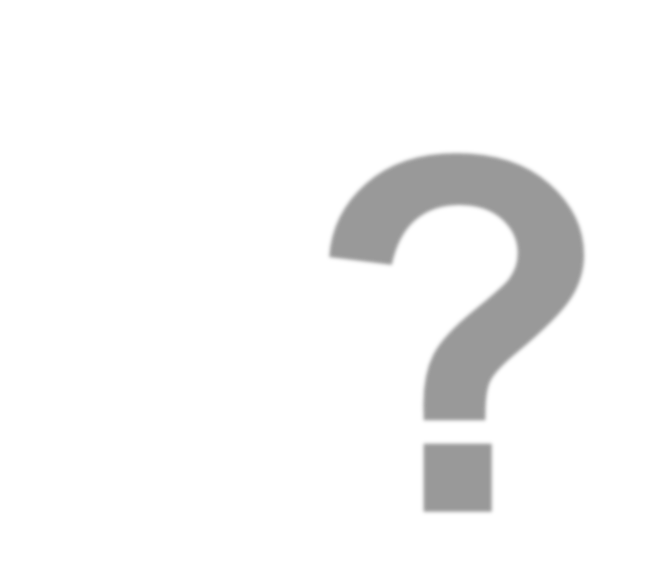 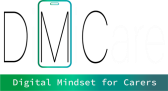 Inzicht in gegevensbescherming
Wat is
?
gegevensbesch erming
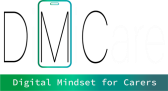 Inzicht in gegevensbescherming
Gegevensbescherming is het proces waarbij belangrijke informatie wordt beschermd tegen corruptie, compromittering of verlies.1
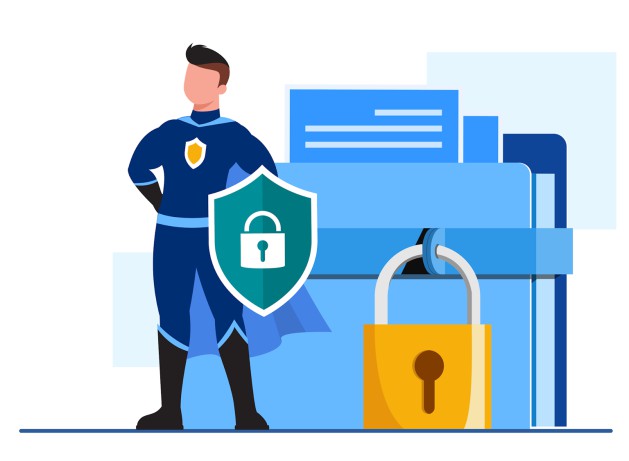 1Boehm (2023). Wat is gegevensbeveiliging.Crowdstrike
Ontworpen door Freepik
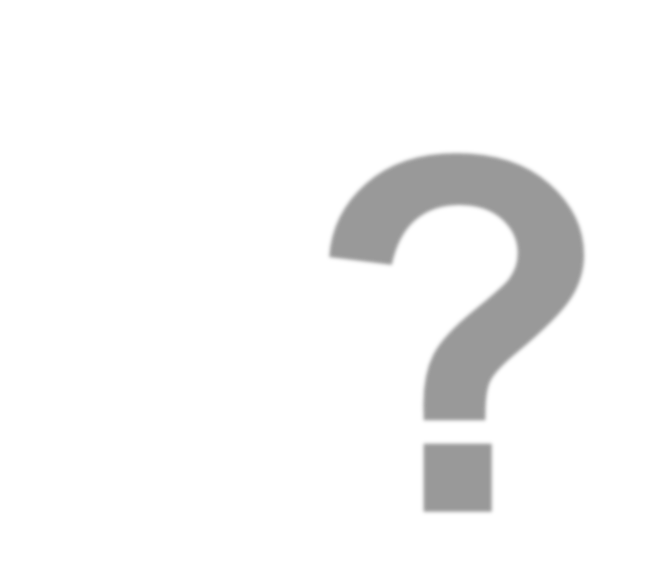 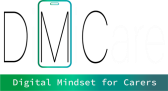 Inzicht in gegevensbescherming
Wat is het doel van gegevensbeschermi ng
?
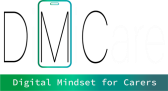 Inzicht in gegevensbescherming
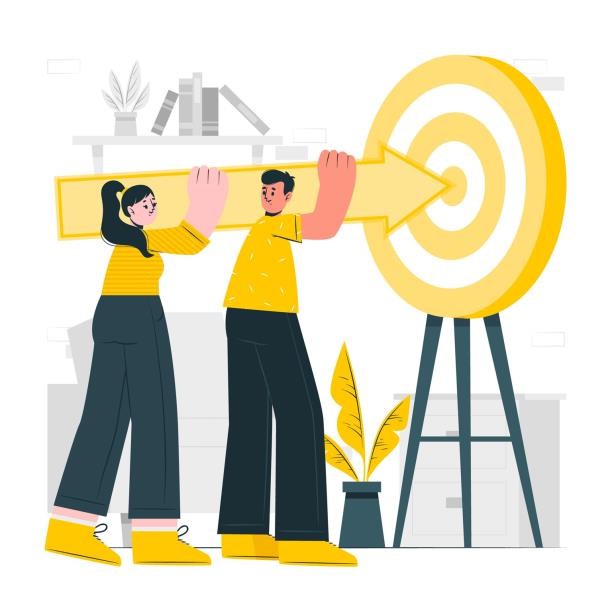 Het primaire doel is om gevoelige informatie te  beschermen  tegen  onbevoegde  toegang, gebruik,   openbaarmaking,   wijziging   en vernietiging2 , waarbij de privacy van personen
wordt  beschermd  en  het  vertrouwen processen  voor  gegevensverwerking gewaarborgd.
in	de wordt
Ontworpen door Freepik
2Boehm (2023). Wat is gegevensbeveiliging.Crowdstrike
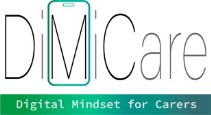 Wat zijn persoonlijke gegevens?
Persoonlijke gegevens zijn alle informatie die betrekking hebben op een geïdentificeerde of identificeerbare levende persoon.
Verschillende stukjes informatie die samen kunnen leiden tot de identificatie van een bepaalde persoon, vormen ook persoonsgegevens.3
3Europese Commissie. Wat zijn persoonlijke gegevens?
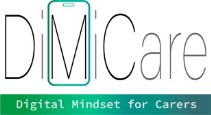 Voorbeelden van persoonlijke gegevens4
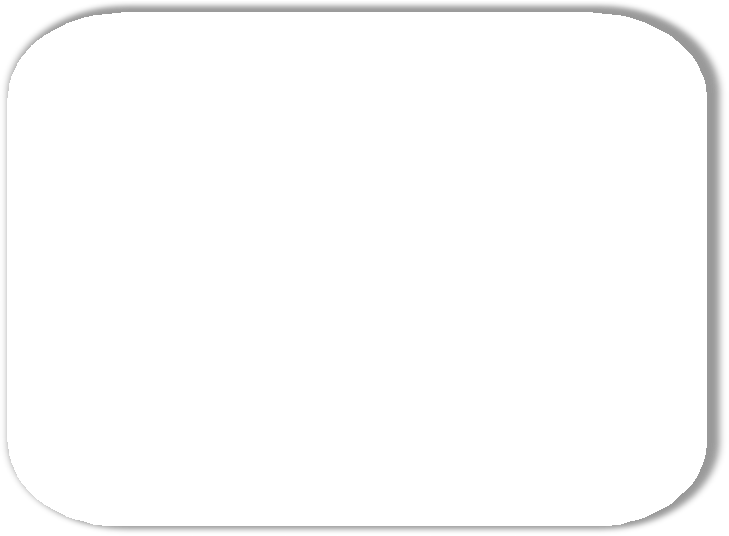 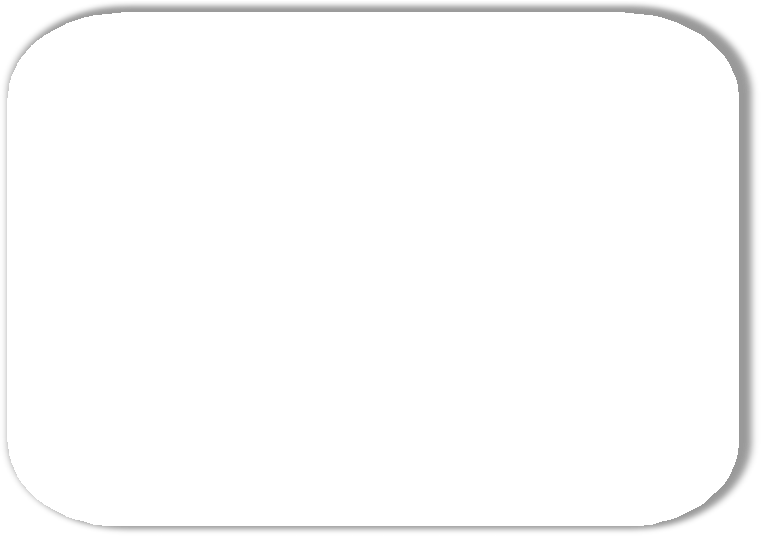 naam en achternaam
thuisadres
e-mailadres zoals 	name.surname@company.com
Internet Protocol (IP)-adres*
cookie-ID**
de reclame-identificatie van uw telefoon
identificatienummer van de 	kaart
gegevens in het bezit van een ziekenhuis of arts, bijvoorbeeld een symbool dat een persoon uniek identificeert
locatiegegevens (bijvoorbeeld de 	locatiegegevensfunctie op een 	mobiele telefoon)
*Een Internet Protocol (IP)-adres is het unieke identificatienummer dat wordt toegewezen aan elk apparaat dat is aangesloten op het internet.
** Een cookie-ID is een unieke identificatie die door de server van een website aan een webbrowser wordt toegewezen. Het helpt de website de browser te herkennen en zijn activiteiten, voorkeuren en instellingen op verschillende pagina's of bezoeken aan de site te volgen.
4Europese Commissie. Wat zijn persoonlijke gegevens?
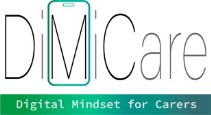 Wat zijn gevoelige persoonlijke gegevens?
persoonsgegevens waaruit de raciale of etnische afkomst, de politieke opvattingen, de godsdienstige of levensbeschouwelijke overtuiging blijkt
vakbondslidmaatschap
genetische gegevens, biometrische gegevens die uitsluitend worden verwerkt om een mens te identificeren
gezondheidsgerelateerde gegevens
gegevens over iemands seksleven of seksuele geaardheid
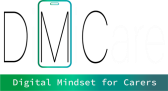 VIDEO
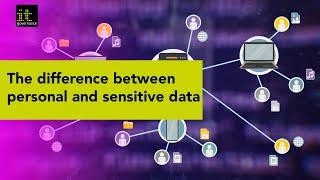 Bekijk deze video over persoonlijke en gevoelige gegevens!
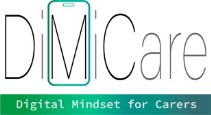 Wanneer wordt u geconfronteerd met
persoonlijke en gevoelige gegevens?

Je komt persoonlijke en gevoelige gegevens tegen in verschillende aspecten van je leven, vaak zonder dat je het doorhebt.
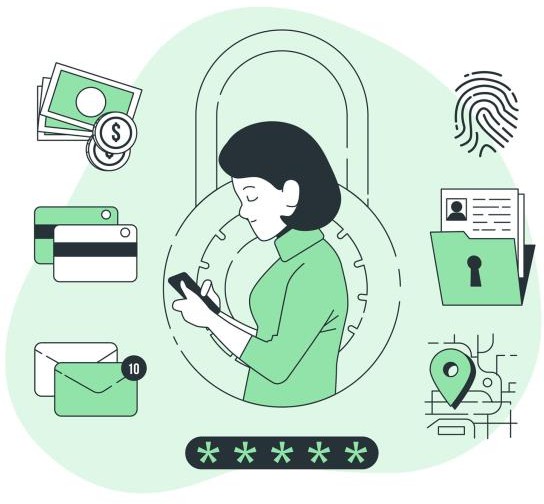 Nu  krijg  je  een  aantal  veelvoorkomende scenario's te zien waarin je in het dagelijks leven persoonlijke en gevoelige gegevens tegenkomt.
Ontworpen door Freepik
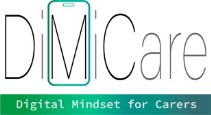 Wanneer wordt u geconfronteerd met
persoonlijke en gevoelige gegevens?
Gezondheidszorg


Wanneer je een dokter, ziekenhuis of apotheek bezoekt, geef je persoonlijke informatie zoals je medische geschiedenis, symptomen en verzekeringsgegevens.


Deze informatie is essentieel om u de juiste medische zorg te kunnen bieden en
moet vertrouwelijk worden behandeld om uw privacy te beschermen.
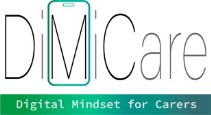 Wanneer wordt u geconfronteerd met
persoonlijke en gevoelige gegevens?
Financiële transacties


Wanneer je aankopen doet met een creditcard, een lening aanvraagt of een bankrekening opent, deel je persoonlijke en financiële informatie zoals je naam, adres, burgerservicenummer en inkomensgegevens.


Het beschermen van deze gegevens is cruciaal om identiteitsdiefstal en fraude te voorkomen.
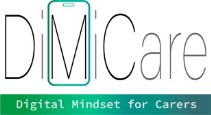 Wanneer wordt u geconfronteerd met
persoonlijke en gevoelige gegevens?
Sociale interacties


Het delen van persoonlijke informatie met vrienden, familie en collega's door middel van gesprekken, e-mails of sociale media-interacties is normaal in het dagelijks leven.


Hoewel deze informatie meestal wordt gedeeld in vertrouwde relaties, is het essentieel om rekening te houden met privacy en de grenzen van anderen te respecteren.
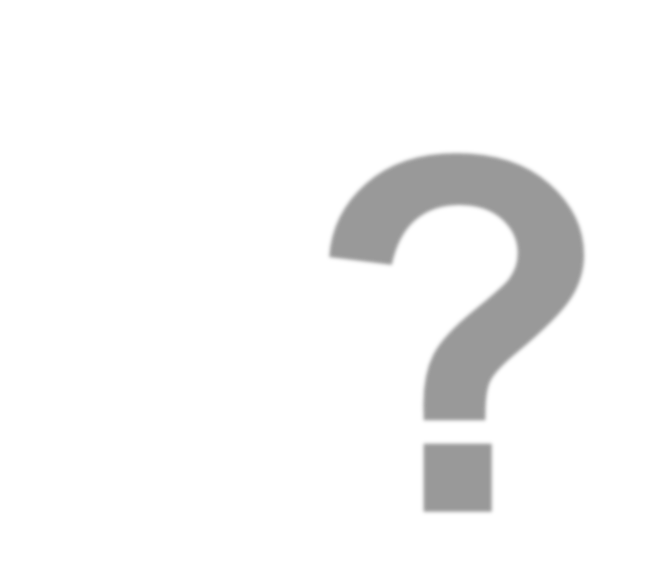 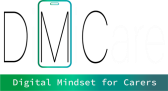 Het belang van gegevensbescherming
Waarom is gegevensb?esch erming zo belangrijk?
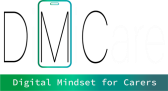 Belang van gegevensbescherming
Privacy wordt erkend als een
fundamenteel mensenrecht!
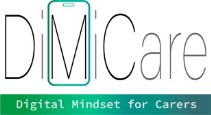 Waarom is gegevensbescherming belangrijk?
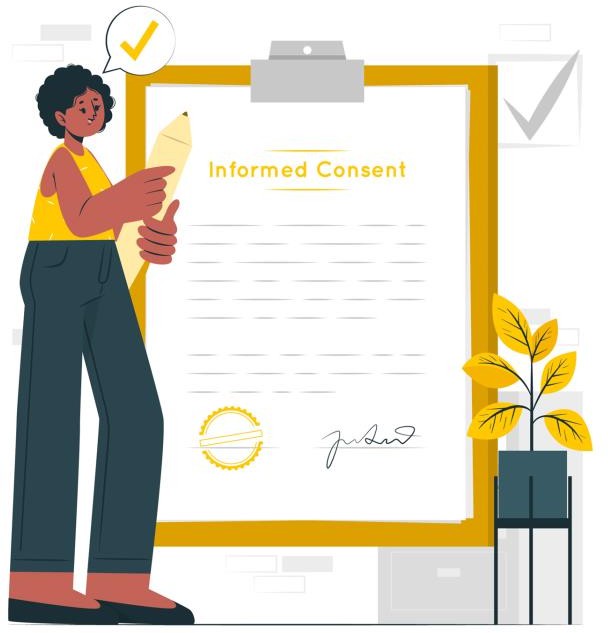 Vertrouwen opbouwen bij gebruikers/klant
De rechten van individuen beschermen
Reputatieschade vermijden
Naleving van wet- en regelgeving
Wereldwijde perspectieven op gegevensb
en






escherming
Ontworpen door Freepik
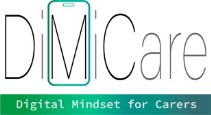 Vertrouwen opbouwen bij gebruikers
Gegevensbescherming is fundamenteel voor het opbouwen van vertrouwen bij gebruikers
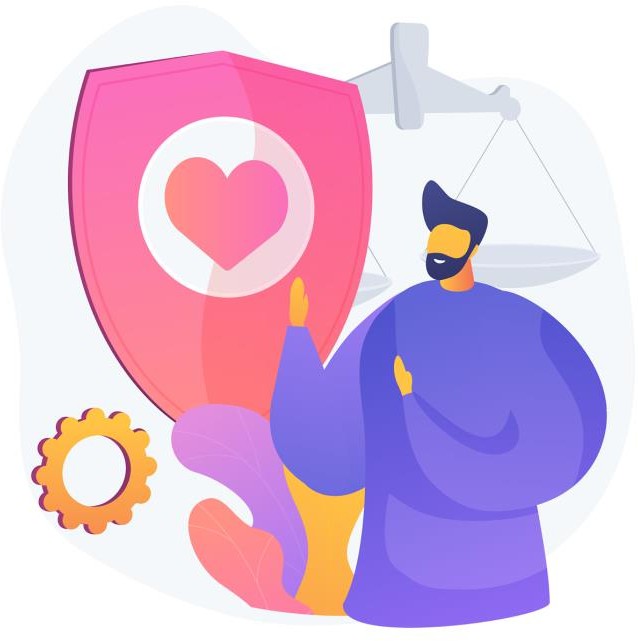 Gebruikers zijn eerder geneigd informatie te delen als ze erop vertrouwen dat hun gegevens worden beschermd en dat er verantwoordelijk mee wordt omgegaan
Ontworpen door Freepik
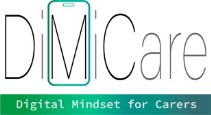 De rechten van individuen beschermen
Gegevensbescherming waarborgt het recht van individuen om hun persoonlijke informatie te beheren
Het garandeert dat individuen het recht hebben om te weten welke gegevens worden verzameld en hoe ze worden gebruikt.
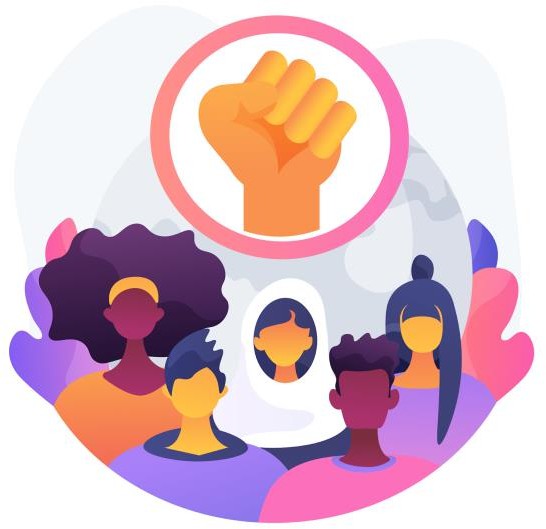 Ontworpen door Freepik
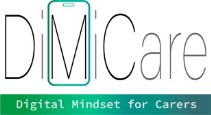 Reputatieschade vermijden
Sterke praktijken op het gebied van gegevensbescherming voorkomen inbreuken op gegevens en beperken het risico op reputatieschade.
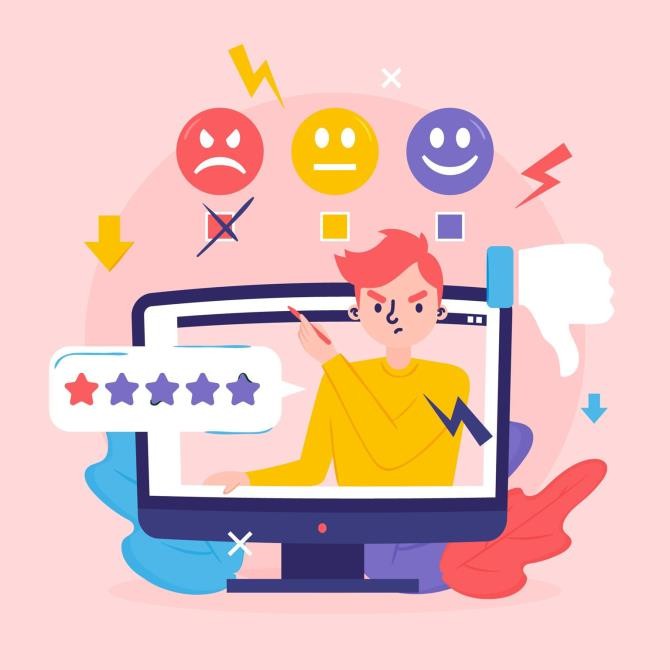 Organisaties met robuuste maatregelen voor gegevensbescherming laten zien dat ze gevoelige informatie willen beschermen.
Ontworpen door Freepik
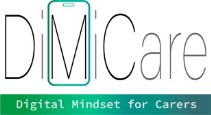 Naleving van wet- en regelgeving
Het naleven van voorschriften voor gegevensbescherming, zoals GDPR (General Data Protection Regulation), is een wettelijke verplichting voor organisaties.
Compliance zorgt ervoor dat organisaties voldoen aan de wettelijke normen voor het verwerken en beschermen van persoonlijke gegevens
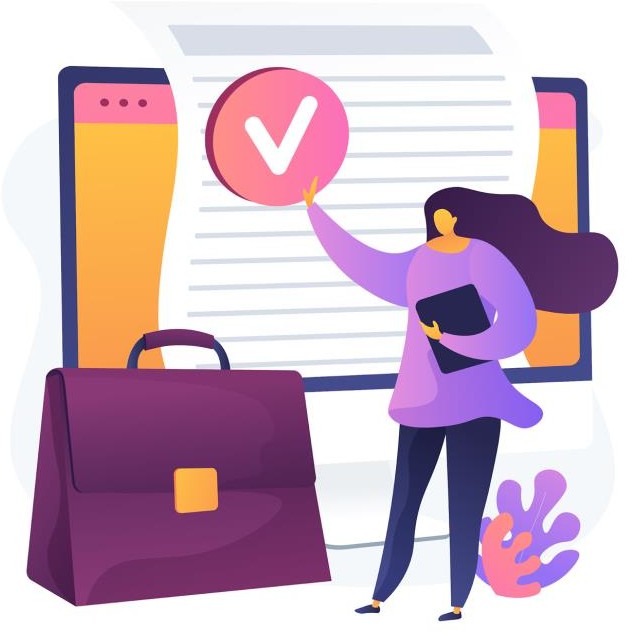 Ontworpen door Freepik
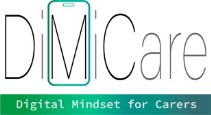 Wereldwijde perspectieven op gegevensbescherming
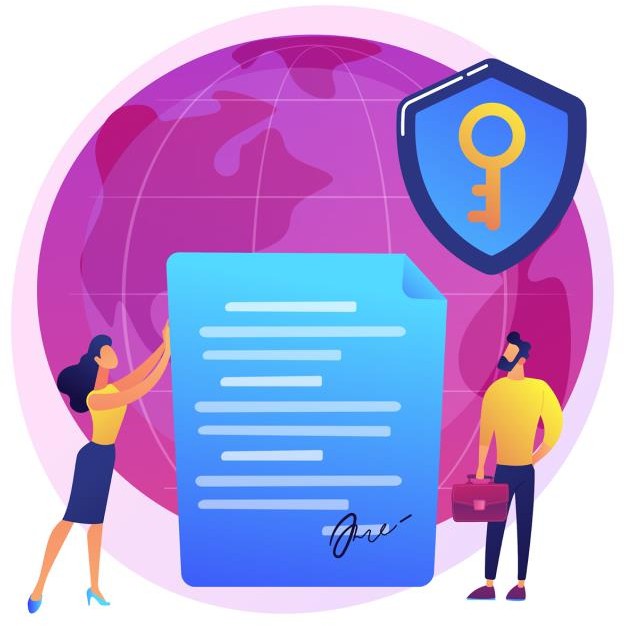 Gegevensbescherming is een wereldwijd probleem met verschillende regels wereldwijd
Inzicht in en naleving van verschillende rechtsgebieden zijn essentieel voor organisaties die wereldwijd actief zijn
Ontworpen door Freepik
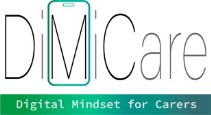 BELANGRIJKSTE OPMERKINGEN
✔ Vertrouwen is de basis voor gegevensbescherming.
✔ Het beschermen van individuele rechten is een prioriteit.
✔ Het is van cruciaal belang om reputatieschade te beperken door middel van sterke praktijken op het gebied van gegevensbescherming.
✔ Wettelijke naleving is verplicht voor gegevensbescherming.
✔ Wereldwijde perspectieven geven vorm aan overwegingen over gegevensbescherming.
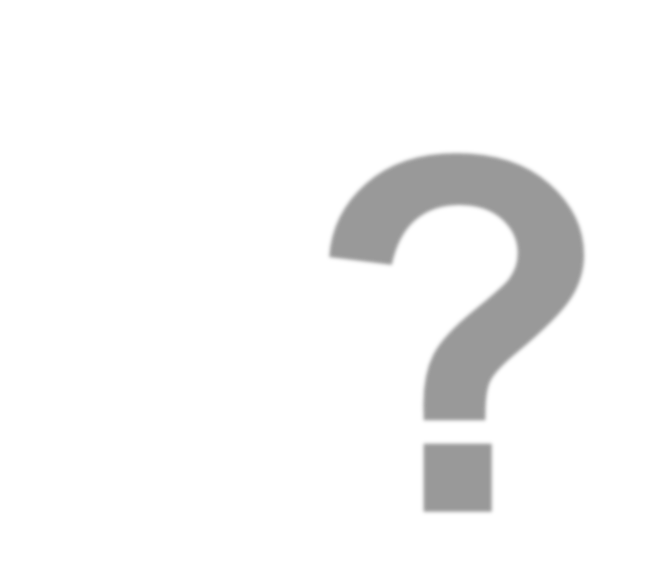 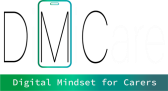 EU GDPR
Wat is GDPR
?
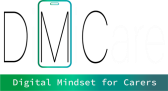 EU GDPR
De GDPR (General Data Protection Regulation) die in 2018 van kracht werd, geeft personen binnen de Europese Unie meer controle over hun persoonlijke gegevens en legt strenge eisen op aan organisaties die dergelijke gegevens verwerken.

strengste privacy- en beveiligingswet ter wereld

Van toepassing in de EU, maar het legt ook verplichtingen op aan organisaties waar dan ook, zolang ze zich richten op of gegevens verzamelen over mensen in de EU.5
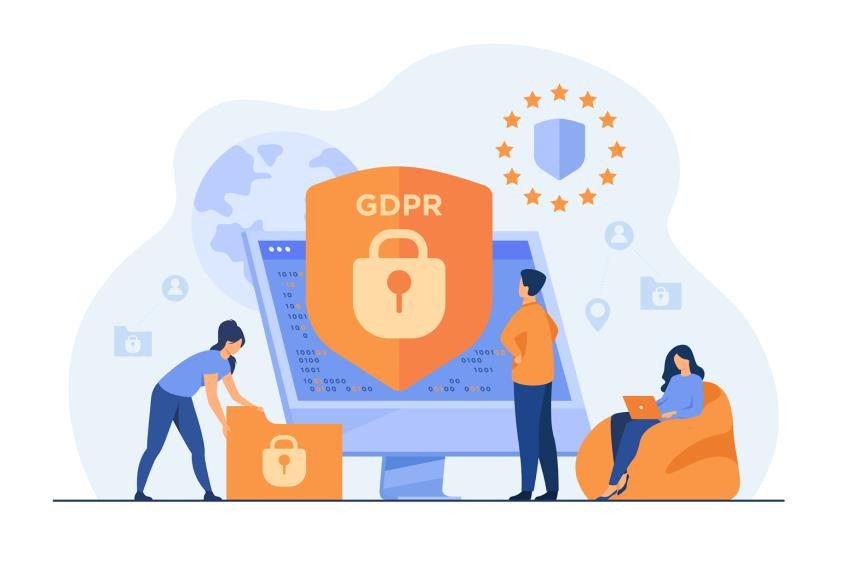 Ontworpen door Freepik

5GDPR.EU.Wat is GDPR?
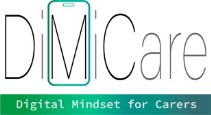 Onderwerp en doelstellingen van de GDPR6
1
Deze verordening stelt regels vast met betrekking tot de bescherming van natuurlijke personen in verband met de verwerking van persoonsgegevens en regels met betrekking tot het vrije verkeer van persoonsgegevens.
2
Deze verordening beschermt de fundamentele rechten en vrijheden van natuurlijke personen en in het bijzonder hun recht op de bescherming van persoonsgegevens.
3
Het vrije verkeer van persoonsgegevens binnen de EU wordt niet beperkt of verboden om redenen die verband houden met de bescherming van natuurlijke personen in verband met de verwerking van persoonsgegevens.
6 GDPR-INFO.eu. Art.1 GDPR Onderwerp en doelstellingen
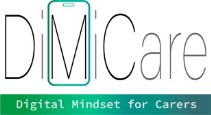 De grondbeginselen van de GDPR
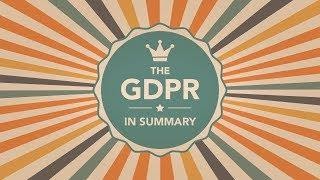 Bekijk deze video als je meer wilt weten over
de GDPR!
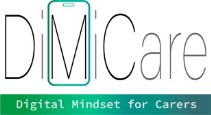 De grondbeginselen van de GDPR
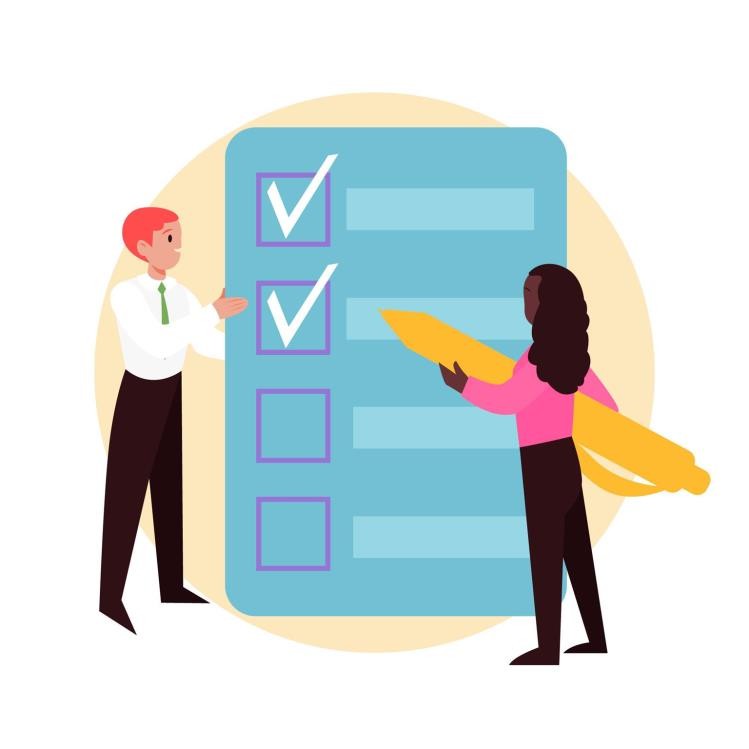 Rechtmatigheid, eerlijkheid en transpar
Doel beperking
Miniseren van gegevens
Nauwkeurigheid
Opslagbeperking
Integriteit en vertrouwelijkheid
Verantwoordingsplicht7
antie
Ontworpen door Freepik
7 Informatiecommissariaat. Een gids voor de beginselen van gegevensbescherming
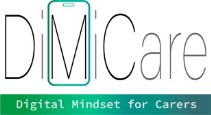 De grondbeginselen van de GDPR
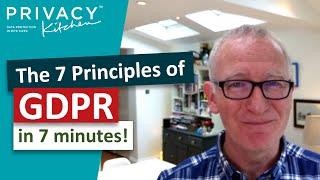 Bekijk de video voor meer informatie over de
zeven fundamentele principes van GDPR
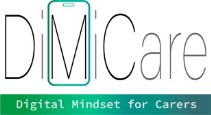 De grondbeginselen van de GDPR
Houd deze principes altijd in je achterhoofd als je met persoonlijke gegevens werkt!
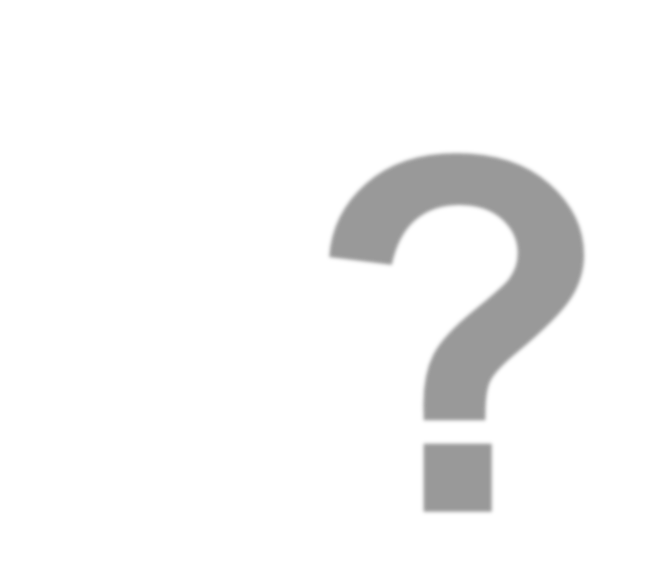 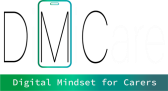 EU GDPR
Wat gebeurt er als u iemands persoon?	lijke gegevens openbaar maakt?
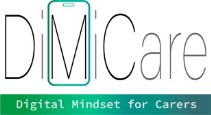 Datalek
Ongeoorloofde toegang tot of blootstelling van gevoelige informatie, vaak als gevolg van cyberaanvallen, menselijke fouten of kwaadaardige activiteiten, die risico's opleveren voor personen en organisaties, heet
datalek.1
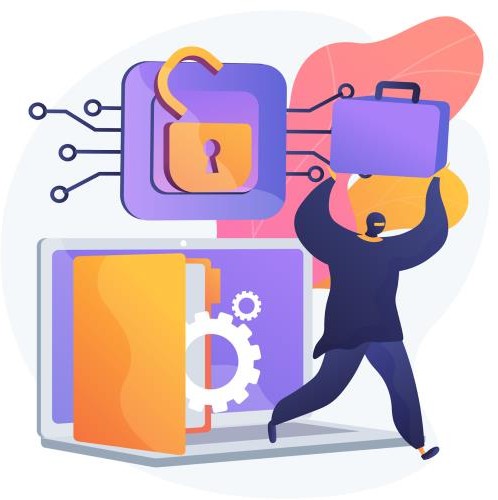 8 Europese Commissie. Wat is een datalek? Wat moeten we doen in geval van een datalek?
Ontworpen door Freepik
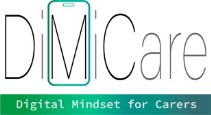 Datalek
Het belang van snelle actie
Een snelle reactie is cruciaal om potentiële schade te beperken en te voldoen aan wettelijke verplichtingen!
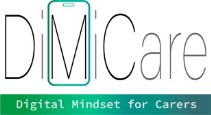 Datalek
Wat te doen bij een datalek?
Isoleren en insluiten:
Identificeer de bron van de inbreuk en isoleer de getroffen systemen.

Beoordeel de impact:
Evalueer de omvang en ernst van de inbreuk.

Breng relevante partijen op de hoogte:
Rapporteer de inbreuk indien nodig aan supervisors en de functionaris voor
gegevensbescherming (DOP), IT-ondersteuning en andere relevante instanties.
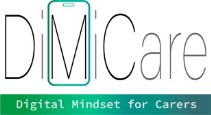 Functionaris voor gegevensbescherming (DPO)
De	functionaris
voor gegevensbescherming	(Data	Protection
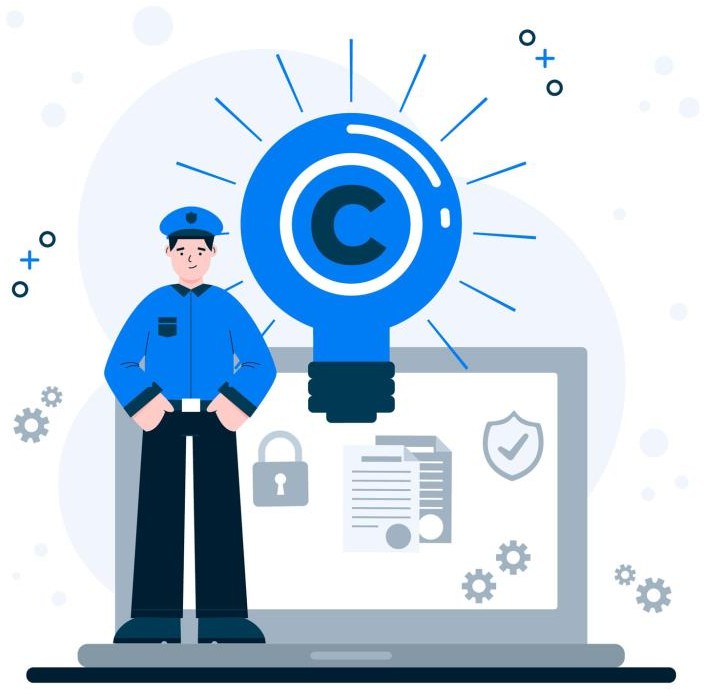 Officer - DPO) is verantwoordelijk voor het naleven    van    de    wetgeving    voor gegevensbescherming  door  een  organisatie, het  geven  van  advies  over  privacykwesties,
het	uitvoeren	van
effectbeoordelingen,	het
aanspreekpunt	voor
fungeren	als regelgevende
instanties
en	het	bevorderen
van	een	cultuur
van	gegevensbescherming
door	middel	van
training	en
bewustmakingsinitiatieven.
Ontworpen door Freepik
8 EUROPESE TOEZICHTHOUDER VOOR GEGEVENSBESCHERMING. Functionaris voor gegevensbescherming (DPO)
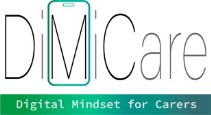 Functionaris voor gegevensbescherming (DOP)
Hoe kunnen ze je helpen?

Elke organisatie/bedrijf in de EU die persoonlijke gegevens
verwerkt, is verplicht om een DOP toe te wijzen.
Vraag altijd aan je werkgever wie de DOP is!

Neem contact op met je DOP als je een datalek hebt, of als je er een opmerkt, en zij zullen je instrueren hoe je de zaak precies moet aanpakken.
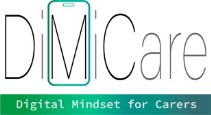 Functionaris voor gegevensbescherming (DOP)
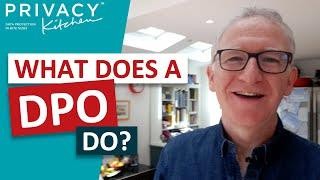 Bekijk deze video als je wilt weten wat de DOP precies doet en
wat zijn verantwoordelijkheden zijn!
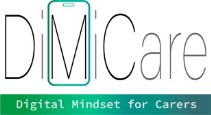 Datalek
Scenario uit het echte leven
Sophia werkt als verzorgster in een bejaardentehuis. Op een dag stuurt ze per ongeluk een e-mail met
gevoelige informatie over een bewoner naar de verkeerde ontvanger.

Sophia vermeldt per ongeluk een onjuist e-mailadres bij het versturen van een maandelijks behandelplan naar de familie van een bewoner. De e-mail bevat persoonlijke gegevens zoals medische dossiers, dieetvoorkeuren en zorgplannen van een oudere bewoner.

Zodra Sophia zich bewust wordt van haar fout, neemt ze onmiddellijk contact op met de functionaris voor gegevensbescherming van de instelling om het datalek te melden en details te verstrekken over de inhoud van de e-mail en de onbedoelde ontvanger. De functionaris voor gegevensbescherming beoordeelt de mogelijke gevolgen van het datalek, rekening houdend met de gevoelige aard van de onthulde gegevens van de bewoners en het mogelijke risico voor hun privacy en veiligheid.
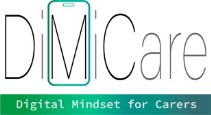 Datalek
Scenario uit het echte leven
De DPO neemt contact op met de onbedoelde ontvanger, een familielid van een van de bewoners, en legt de situatie uit. De ontvanger wordt verzocht de e-mail en alle bijbehorende bijlagen te verwijderen om verdere verspreiding van de informatie te voorkomen.

Sophia informeert haar leidinggevende en de administratie over  het datalek en  benadrukt  het  belang  van  het dubbel controleren van e-mailontvangers en het volgen van de juiste procedures   voor   gegevensverwerking   om   soortgelijke incidenten in de toekomst te voorkomen.
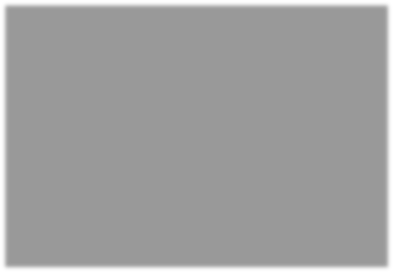 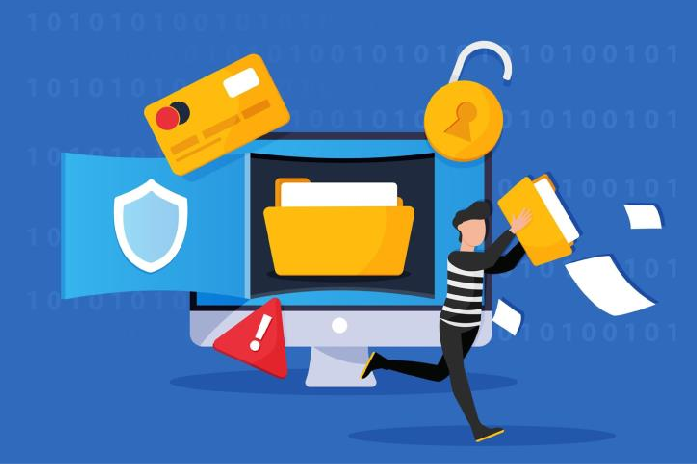 De  instelling  beoordeelt  of  het  nodig  is  om  de  getroffen bewoners en hun familie op de hoogte te stellen van het datalek en hen informatie te geven over het incident en de stappen die ze kunnen nemen om hun privacy te beschermen.
Ontworpen door Freepik
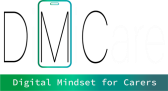 Samenvatting
Deze module over gegevensbescherming in de ouderenzorg biedt een uitgebreid inzicht in de belangrijkste principes en praktijken. De module begint met het belang van gegevensbescherming in de context van ouderenzorg, waarbij de gevoeligheid van ouderenzorggegevens wordt benadrukt. De module behandelt essentiële termen, concepten en regelgeving met betrekking tot gegevensbescherming, waaronder de General Data Protection Regulation (GDPR) en overwegingen met betrekking tot mensenrechten en ethisch technologiegebruik. Leerlingen verkennen het belang van compliance, leren over beveiligingsmaatregelen en verdiepen zich in casestudy's om praktische inzichten te verwerven.
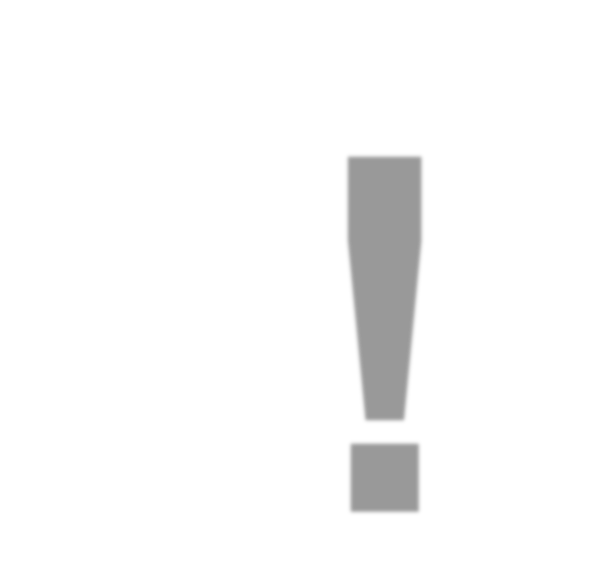 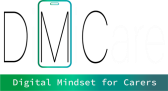 Zelfreflectie-oefening
Tijd voor Zelfreflectie
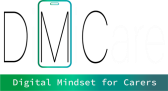 Zelfreflectie-oefening
Vervolgens zul je vragen zien die betrekking hebben op de inhoud van deze unit.

Denk na over de vragen en beantwoord ze door in je (digitale) dagboek te schrijven!
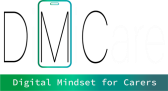 Zelfreflectie-oefening
Wat  is  een  belangrijk  concept  over  gegevensbescherming  of GDPR dat je het meest belangrijk of interessant vond? Hoe zou je dit concept kunnen toepassen in je dagelijks leven of op je werk?

Kun  je  een  situatie  in  je  persoonlijke  of  professionele  leven aanwijzen waarin het herkennen van gevoelige gegevens van cruciaal belang kan zijn? Hoe zou je bewustzijn je besluitvorming in die situatie kunnen beïnvloeden?

Na het leren over individuele rechten bij gegevensbescherming, welk recht is volgens jou het meest waardevol voor individuen? Hoe kan het respecteren van deze rechten zowel individuen als organisaties ten goede komen?
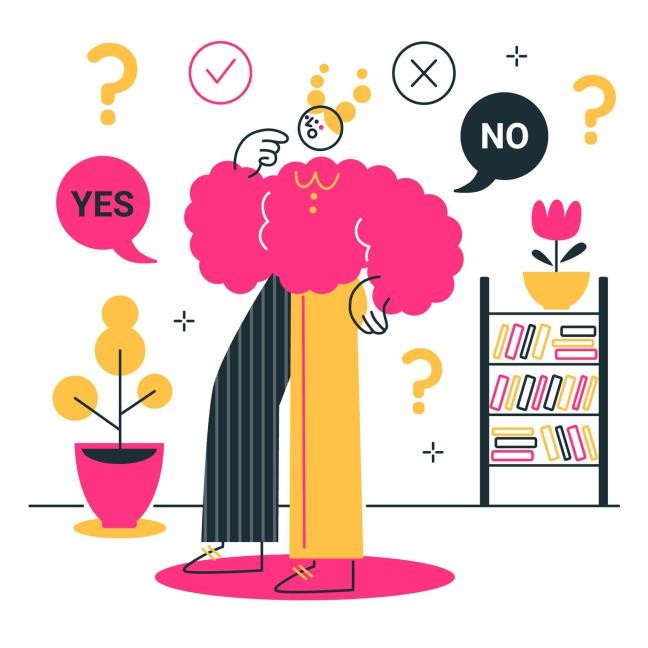 1
Ontworpen door Freepik
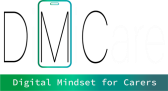 Gefeliciteerd, je hebt Unit 1 van Module 5 afgerond.
Goed gedaan!
Ontworpen door Freepik
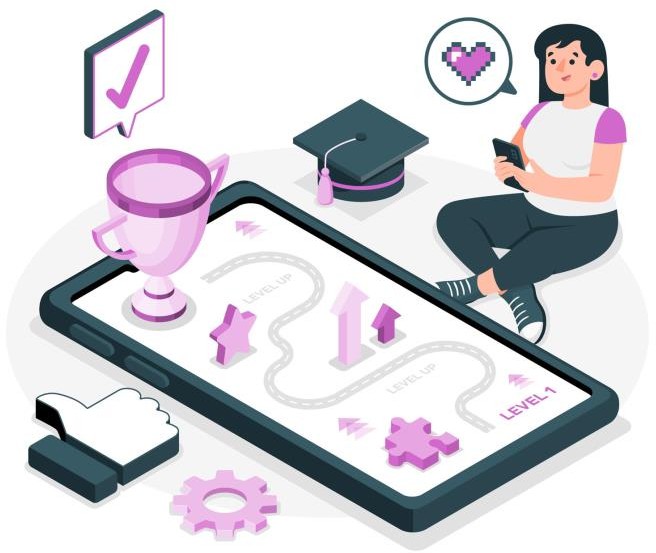 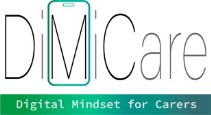 Lijst met referenties
Boehm, Amber (2023). Wat is gegevensbeveiliging.Crowdstrike https://www.crowdstrike.com
Europese Commissie. Wat zijn persoonlijke gegevens? https://commission.europa.eu/law/law-topic/data-protection/reform/what-personal- data_en
GDPR.EU. Wat is GDPR? https://gdpr.eu/what-is-gdpr/
GDPR-INFO.eu. Art.1 GDPR Onderwerp en doelstellingen https://gdpr-info.eu/art-1- gdpr/#:~:text=1%20GDPR%20Subject%2Dmatter%20and,free%20movement%20of%20personal%20data.
Information Commissioner's Office. Een gids voor de beginselen van gegevensbescherming https://ico.org.uk/for-organisations/uk-gdpr- guidance-and-resources/data-protection-principles/a-guide-to-the-data-protection-principles/
Europese Commissie. Wat 1is een datalek Wat moeten we doen bij een datalek? https://commission.europa.eu/law/law-topic/data- protection/reform/rules-business-and-organisations/obligations/what-data-breach-and-what-do-we-have-do-case-data- breach_en#:~:text=Een%20datalek%20doet%20voor%20wanneer,van%20vertrouwelijkheid%2C%20beschikbaarheid%20of%20integriteit.
EUROPESE TOEZICHTHOUDER VOOR GEGEVENSBESCHERMING. Functionaris voor gegevensbescherming (DPO). https://www.edps.europa.eu/data-protection/data-protection/reference-library/data-protection-officer-dpo_en
IT Governance Ltd. GDPR uitgelegd | Persoonlijke gegevens vs. gevoelige gegevens https://www.youtube.com/watch?v=4qYMWiSyIOk
IT Governance Ltd. Wat is de GDPR? | Een samenvatting van de EU GDPR https://www.youtube.com/watch?v=Assdm6fIHlE
Privacy Keuken. Wat zijn de 7 principes van GDPR? https://www.youtube.com/watch?v=NcHSD3fWJiQ
Deze leereenheid is ontwikkeld als onderdeel van een Erasmus+ KA2- project DiMiCare (2022-1-AT01-KA220-VET-000085278) en wordt gefinancierd met steun van de Europese Commissie.
1
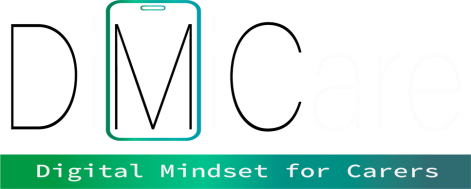 Deze leereenheid is ontwikkeld als onderdeel van een Erasmus+ KA2 project DiMiCare en wordt gefinancierd met steun van de Europese Unie. Het werk is bedoeld voor educatieve doeleinden en valt onder de Creative Commons Naamsvermelding-NietCommercieel-GelijkDelen 4.0 Internationale Licentie @ Het DiMiCare Consortium (met uitzondering van de screenshots en inhoud waarnaar wordt verwezen).
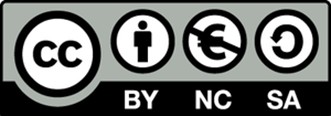 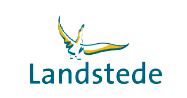 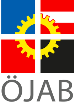 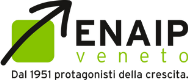 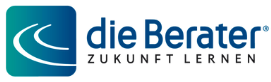 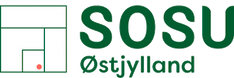 Gefinancierd door de Europese Unie. Opvattingen en meningen zijn echter uitsluitend die van de auteur(s) en komen niet noodzakelijkerwijs overeen met die van de Europese Unie of OeAD-GmbH. Noch de Europese Unie, noch de
subsidieverlenende instantie kan hiervoor verantwoordelijk worden gehouden.
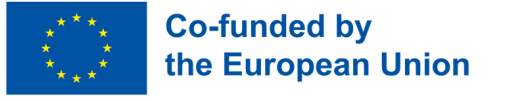 Module 5
Geąevensbescherminą
Eenheid 2
Geąevensbescherminą in de ouderenzorą: Dienovereenkomstią
handelen
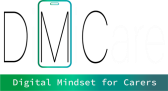 01 Belang van gegevensbescherming in de
ouderenzorg
Waarom is gegevensbescherming belangrijk in de
ouderenzorg?
02 Ethisch omgaan met gegevens
Wat houdt ethisch omgaan met gegevens in de ouderenzorg in?
INHOUDSOPGAVE
03 Gegevensbescherming en gevoelige gegevens
Wanneer word ik in mijn dagelijkse werk geconfronteerd met gevoelige gegevens of gegevensbescherming?
04 GDPR in de ouderenzorg
Hoe pas ik GDPR toe op mijn werk?


05 Zelfreflectie-oefening
Tijd voor zelfreflectie!
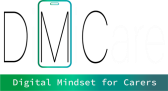 Belang van gegevensbescherming in de
Gegevensbescherming is om verschillende redenen van cruciaal belang in de ouderenzorg, waarbij de nadruk ligt op de noodzaak om de persoonlijke informatie en het welzijn van ouderen te beschermen.
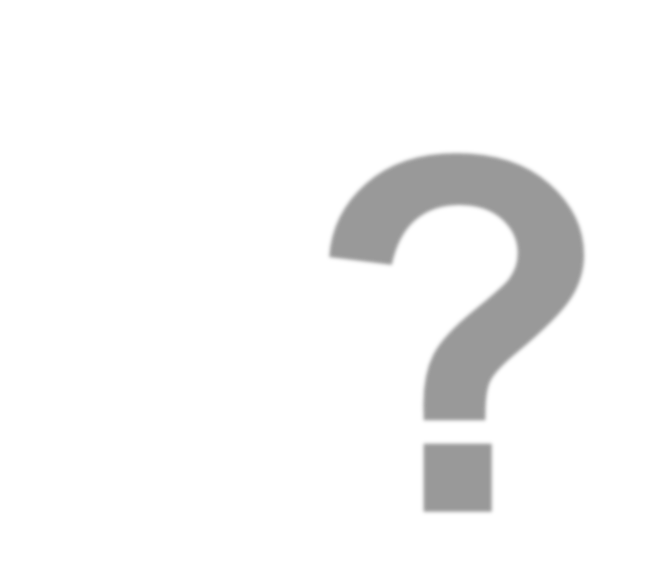 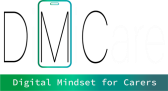 Belang van gegevensbescherming in de ouderenzorg
Waarom is gegevensbescherming belangrijk in de ouderenzorg?
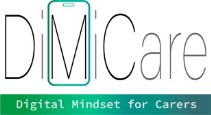 Privacy en waardigheid
Ouderen	hebben	net	als	iedereen	recht	op	privacy	en waardigheid.

Gegevensbescherming zorgt ervoor dat hun persoonlijke
informatie,	waaronder	gezondheidsdossiers	en
en
levensvoorkeuren,	vertrouwelijk	wordt	behandeld
alleen wordt gebruikt voor de beoogde doeleinden.
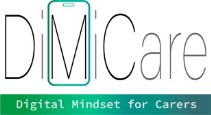 Kwetsbare bevolking
Ouderen	kunnen	kwetsbaarder	zijn	voor	uitbuiting	of
identiteitsdiefstal.
Gegevensbeschermingsmaatregelen helpen	onbevoegde	 toegang	tot	hun gevoelige		informatie		te		voorkomen, waardoor	het	risico	op	financiële		en persoonlijke schade wordt beperkt.
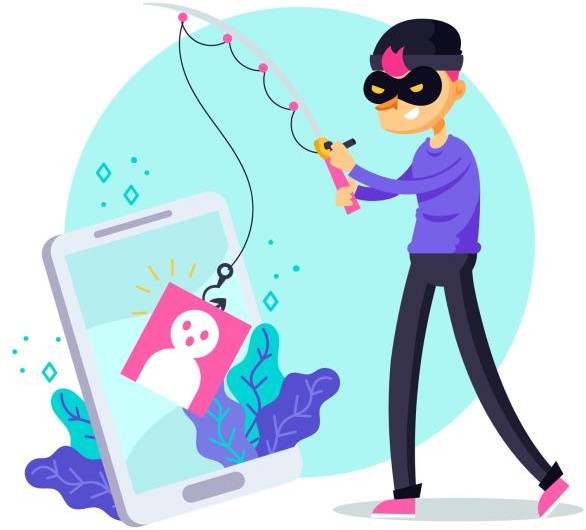 Ontworpen door Freepik
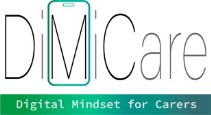 Informatie over de gezondheidszorg
Net  als  in  de  gezondheidszorg  moeten  ook  in  de ouderenzorg medische dossiers worden bijgehouden.

Het beschermen van deze gegevens is essentieel voor het leveren van nauwkeurige en persoonlijke zorg, het behouden  van  vertrouwen  en  het  voldoen  aan  de regelgeving voor de gezondheidszorg.
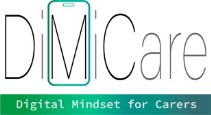 Communicatie met familie en verzorgers
Ouderenzorg gaat vaak gepaard met communicatie met familieleden en verzorgers.

Gegevensbescherming  zorgt  ervoor  dat  relevante informatie  op  de  juiste  manier  en  veilig  wordt gedeeld,  wat  het  vertrouwen  bevordert  tussen  alle partijen die betrokken zijn bij het zorgproces.
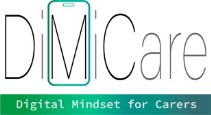 Misbruik voorkomen
Ouderen	kunnen
risico hun
lopen	op	misbruik
en  het gegevens   kan voorkomen  van
beschermen	van
persoonlijke
bijdragen	aan	het
identificeren	en
dergelijke situaties.

Bewakings-	en	rapporteringsmechanismen	kunnen
worden geïmplementeerd met respect voor de privacy
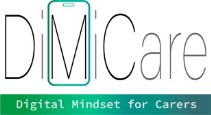 Juridische en ethische overwegingen
Veel   regio's   hebben   specifieke   regels   voor   de bescherming van persoonlijke gegevens en aanbieders van ouderenzorg moeten deze wetten naleven.

Ethische overwegingen benadrukken ook het belang van het  respecteren  van  de  autonomie  en  privacy  van ouderen.
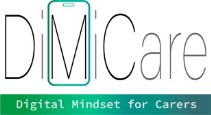 Technologische integratie
Met	het	toenemende
gebruik	van slimme
technologie	in	de
en
ouderenzorg,
instrumenten
zoals
voor
thuisapparaten
gezondheidsbewaking,
wordt
gegevensbescherming   van   cruciaal   belang   om ongeoorloofde toegang tot en misbruik van via deze technologieën verzamelde gegevens te voorkomen.
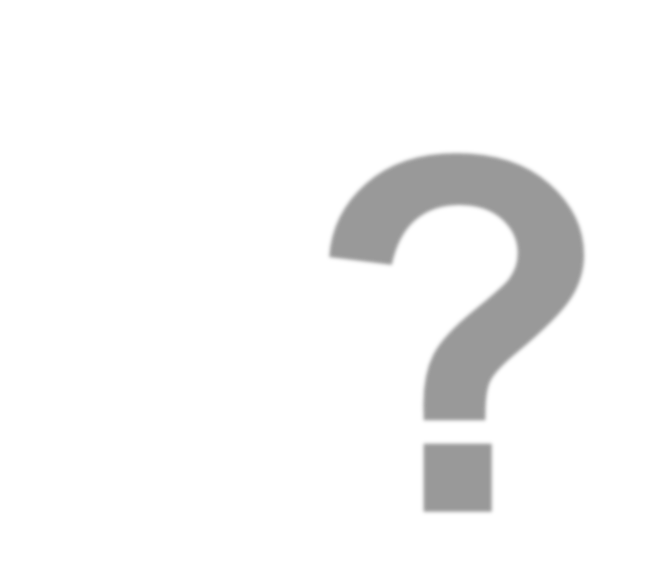 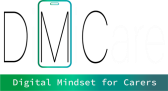 Ethisch omgaan met gegevens
Wat houdt ethisch
omgaan met gegevens in de ouderenzorg in?
?
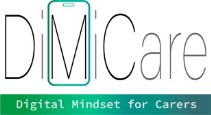 Ethisch omgaan met gegevens
Ethisch  omgaan  met  gegevens  in  de  ouderenzorg  houdt  in  dat gegevens op een moreel verantwoorde en verantwoorde manier worden beheerd en gebruikt. Dit omvat het respecteren van de privacy van individuen, het verkrijgen van geïnformeerde toestemming voor het verzamelen  van  gegevens,  het  waarborgen  van  de  veiligheid  en vertrouwelijkheid  van  gegevens  en  het  gebruiken  van  gegevens voor legitieme en nuttige doeleinden.1

Het betekent ook transparant zijn over hoe gegevens worden gebruikt, individuen controle geven over hun eigen gegevens en zich houden aan relevante wetten en ethische normen op het gebied van ouderenzorg.
1Porsdam Mann, Savulescu, Sahakian. Het vergemakkelijken van het ethisch gebruik van gezondheidsgegevens ten behoeve van de samenleving: elektronische patiëntendossiers, toestemming en de plicht tot gemakkelijke redding
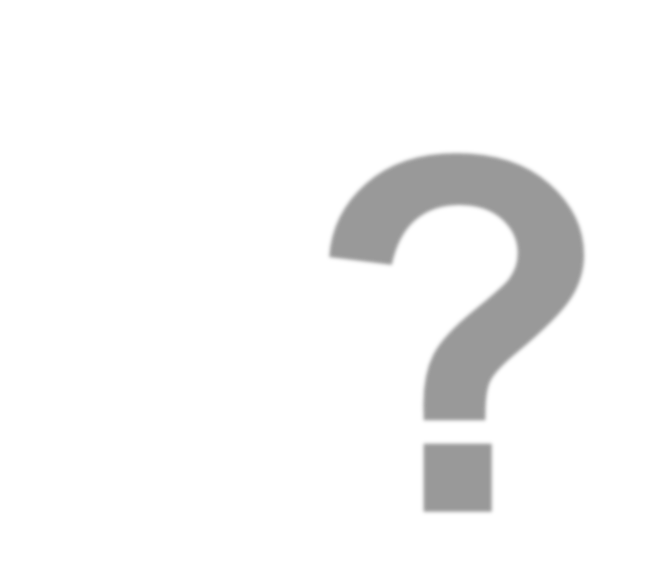 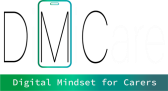 Gegevensbescherming en gevoelige gegevens
Wanneer word ik in mijn dagelijkse werk geconfronteerd met gevoelige gegevens of gegevensbescherming?
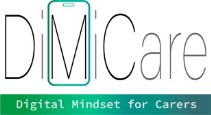 Wanneer word ik geconfronteerd met gevoelige gegevens?
Patiëntendossiers
U kunt toegang hebben tot en verantwoordelijk zijn voor het bijhouden van de gezondheidsdossiers van de personen die onder uw zorg vallen.

Deze  informatie  omvat  medische  geschiedenis, huidige  gezondheidstoestand,  medicatie  en eventuele behandelplannen.

Het  omgaan  met  en  beschermen  van  deze gegevens is cruciaal voor de privacy en het naleven van de regelgeving voor gegevensbescherming.
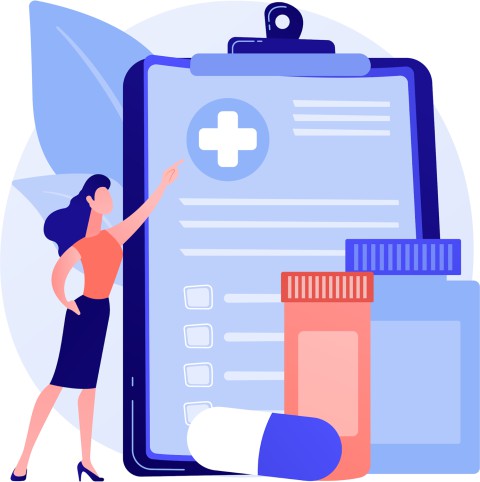 Ontworpen door Freepik
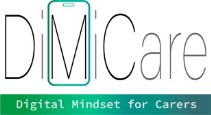 Wanneer word ik geconfronteerd met gevoelige gegevens?
Persoonlijke voorkeuren en
levensstijlinformatie
Ouderen delen vaak persoonlijke voorkeuren, levensstijlkeuzes
en dagelijkse routines met zorgassistenten.

Deze	informatie	is	gevoelig	en	moet	vertrouwelijk	worden
behandeld om persoonlijke en respectvolle zorg te kunnen bieden.
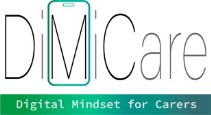 Wanneer word ik geconfronteerd met gevoelige gegevens?
Communicatie met familieleden

Interactie  met  de  familie  van  de  mensen  onder  je  zorg  kan inhouden dat je updates deelt over het welzijn van de persoon in kwestie.

Ervoor zorgen dat alleen relevante en noodzakelijke informatie wordt gedeeld en waar nodig toestemming verkrijgen, maakt deel uit van het respecteren van privacy.
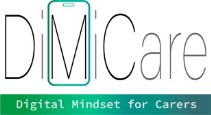 Wanneer word ik geconfronteerd met gevoelige gegevens?
Assisteren bij persoonlijke
verzorging
Lichamelijke verzorging, zoals baden of aankleden, gaat gepaard
met nauw en persoonlijk contact.

Rekening houden met de privacy en waardigheid van mensen is een belangrijk aspect van gegevensbescherming in een zorgomgeving!
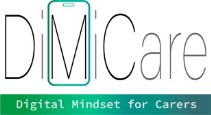 Wanneer word ik geconfronteerd met gevoelige gegevens?
Medicatiebeheer

Het toedienen van medicatie vereist het nauwkeurig bijhouden van  gegevens  en  het  naleven  van  strikte  protocollen.  Het beschermen van deze informatie is van cruciaal belang voor het welzijn van de persoon en het naleven van de regelgeving in de gezondheidszorg.
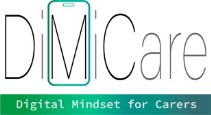 Wanneer word ik geconfronteerd met gevoelige gegevens?
Technologie in de zorg

Het gebruik van technologie, zoals elektronische patiëntendossiers of hulpmiddelen, kan de verwerking van gevoelige gegevens met zich meebrengen. Het is essentieel om ervoor te zorgen dat deze technologieën  veilig  worden  gebruikt  en  dat  alleen  bevoegd personeel toegang heeft.
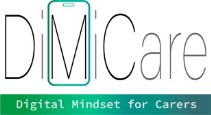 Wanneer word ik geconfronteerd met gevoelige gegevens?
Rapportage en documentatie

Het melden van incidenten of veranderingen in iemands gezondheidsstatus vereist nauwkeurige en tijdige documentatie. Goede maatregelen voor gegevensbescherming zorgen ervoor dat deze informatie alleen wordt gedeeld met relevante partijen en veilig wordt opgeslagen.
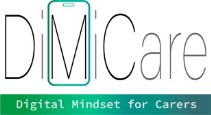 Wanneer word ik geconfronteerd met gevoelige gegevens?
Interacties met andere zorgverleners

Als je samenwerkt met andere zorgverleners, zoals verpleegkundigen of artsen, kan het zijn dat je informatie moet delen over de personen voor wie je zorgt. Het is belangrijk om ervoor te zorgen dat dergelijke communicatie veilig en met de juiste toestemming gebeurt.
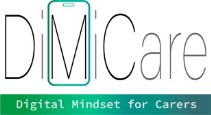 Wanneer word ik geconfronteerd met gevoelige gegevens?
Scenario uit het echte leven
Als  zorgassistent  behandel  je  regelmatig  gevoelige  persoonlijke informatie  over  patiënten  of  cliënten,  zoals  hun  medische geschiedenis, medicijnen en persoonlijke voorkeuren.

Op  een  dag,  terwijl  je  aan  de  computer  werkt  op  de verpleegafdeling, krijg je een telefoontje van iemand die beweert een familielid te zijn van een patiënt die je assisteert. Ze vragen om een update van de toestand van de patiënt en eventuele recente veranderingen in het behandelplan.
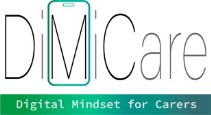 Wanneer word ik geconfronteerd met gevoelige gegevens?
Scenario uit het echte leven
In deze situatie krijgt u te maken met zorgen over
gegevensbescherming.
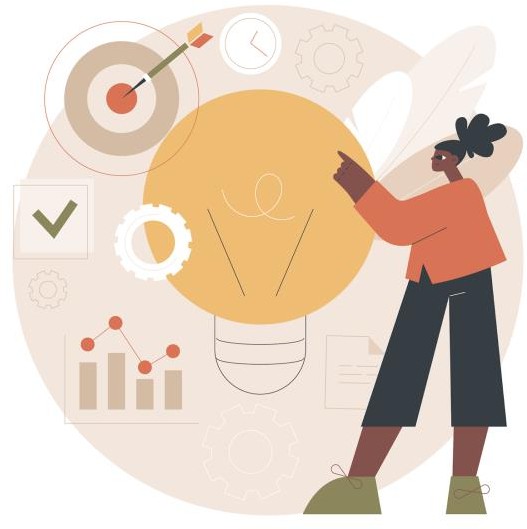 Zo kun je het aanpakken!
Ontworpen door Freepik
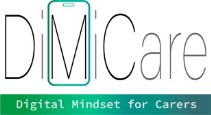 Wanneer word ik geconfronteerd met gevoelige gegevens?
Scenario uit het echte leven
Ten eerste moet je de identiteit van de beller verifiëren. Vraag om specifieke informatie die alleen  een  familielid  zou  weten,  zoals  de  geboortedatum  van  de  patiënt  of  een  vooraf overeengekomen wachtwoord of code.

Denk aan je plicht om de patiënt vertrouwelijk te behandelen. Zelfs als de beller legitiem klinkt, geef dan geen gevoelige informatie vrij via de telefoon zonder de juiste verificatie.

Vertel  de  beller  dat  je  de  procedures  van  de  instelling  voor  het  vrijgeven  van patiëntgegevens moet volgen. Leg uit dat je eerst de relatie met de patiënt moet controleren en de identiteit moet verifiëren voordat je gegevens vrijgeeft.
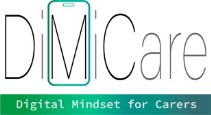 Wanneer word ik geconfronteerd met gevoelige gegevens?
Scenario uit het echte leven
Als je niet zeker weet hoe je verder moet gaan, raadpleeg dan je supervisor of de functionaris voor gegevensbescherming van de instelling. Zij kunnen je advies geven over hoe je met dergelijke situaties om moet gaan en tegelijkertijd de wet- en regelgeving voor gegevensbescherming naleven.

Documenteer de details van het telefoongesprek, inclusief de naam van de beller (indien opgegeven), het doel van het gesprek en alle stappen die zijn ondernomen om hun identiteit te verifiëren. Deze documentatie kan dienen als bewijs dat u zich houdt aan de protocollen voor gegevensbescherming.
Door deze stappen te volgen, kun je de vertrouwelijkheid van de patiënt beschermen en ervoor zorgen dat de regelgeving voor gegevensbescherming wordt nageleefd, terwijl je effectief communiceert met bezorgde familieleden.
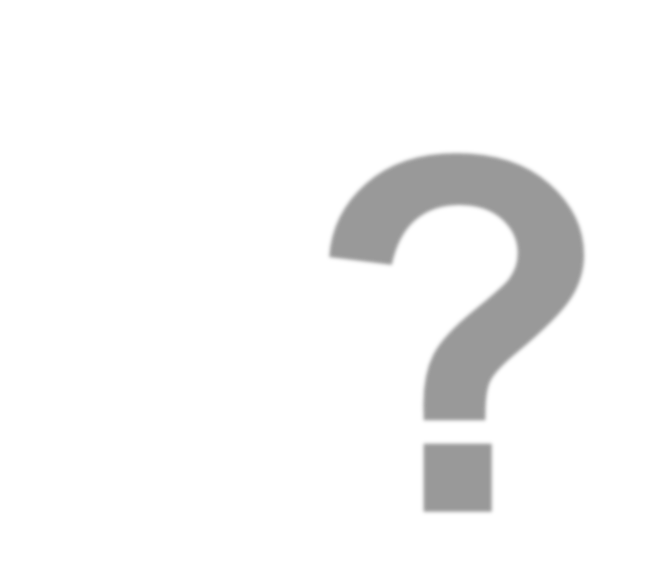 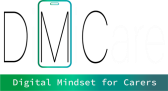 GDPR in de ouderenzorg
Hoe pas ik GDPR toe op mijn werk?
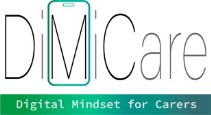 GDPR in de ouderenzorg
De GDPR (General Data Protection Regulation) van de EU is ook van toepassing op ouderenzorginstellingen, omdat  zij  grote  hoeveelheden  persoonlijke  gegevens verwerken.
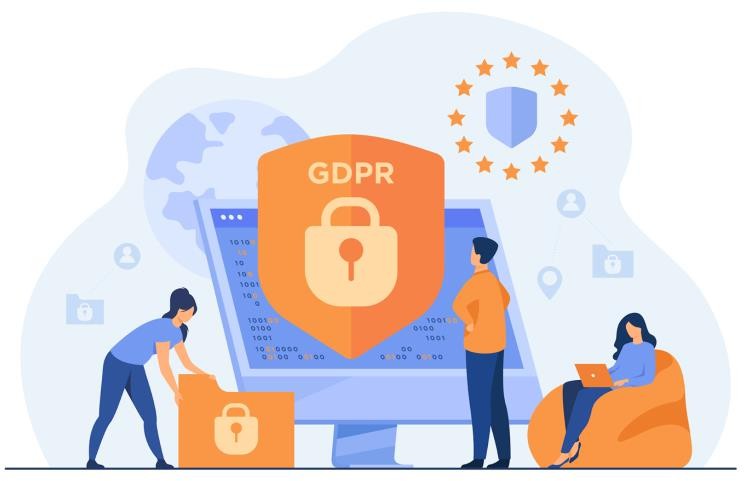 Ontworpen door Freepik
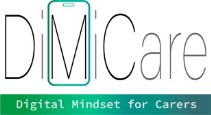 GDPR in de ouderenzorg
De GDPR beschrijft zelfs de specifieke regels en het belang van gegevensbescherming en de omgang met gevoelige gegevens in de gezondheidszorg in het algemeen.
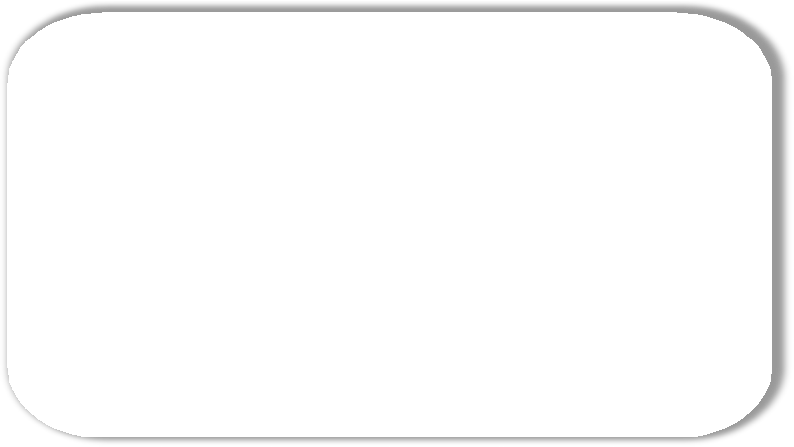 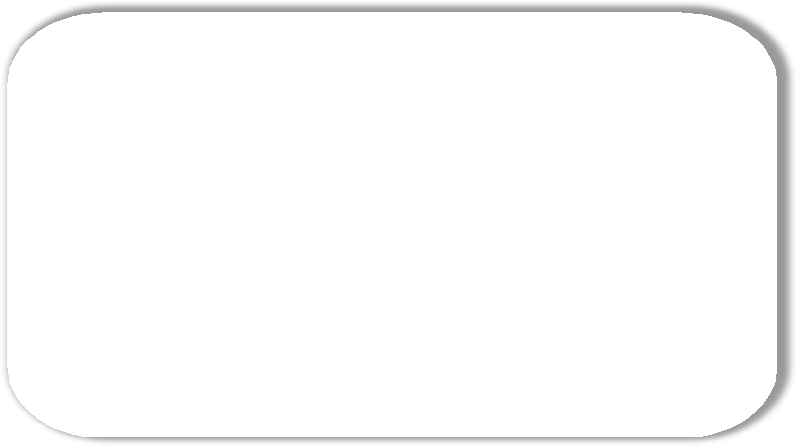 Verwerking van gevoelige gegevens in de gezondheids- en sociale sector2
Speciale categorieën van persoonlijke gegevens, zoals
gezondheidsinformatie, vereisen verhoogde waarborgen.
De verwerking van gezondheidsgegevens moet individuele 	en maatschappelijke belangen dienen, vooral bij het beheer 	van gezondheidsdiensten en het mogelijk maken van 	onderzoek.
De verordening is bedoeld om consistente regels op te 	stellen voor het omgaan met gezondheidsgegevens, terwijl 	het beroepsgeheim wordt gehandhaafd en de grondrechten 	worden gewaarborgd.
De lidstaten mogen aanvullende voorwaarden stellen, maar 	deze mogen de gegevensstroom binnen de EU niet 	belemmeren.
Verwerking van gevoelige gegevens in de volksgezondheidssector3
Speciale categorieën persoonsgegevens kunnen zonder 	toestemming  worden  verwerkt  om  redenen  van 	volksgezondheid.
Strenge maatregelen zijn nodig om de rechten en 	vrijheden van individuen te beschermen.
Volksgezondheid'	omvat	verschillende 	gezondheidsgerelateerde elementen zoals gedefinieerd 	in Verordening (EG) nr. 1338/2008.
Het  verwerken  van  gezondheidsgegevens  in  het 	algemeen belang mag derden niet toestaan om de 	gegevens te gebruiken voor ongerelateerde doeleinden, 	zoals werkgevers of verzekeringsmaatschappijen.
2GDPR.EU. Overweging 53: Verwerking van gevoelige gegevens in de gezondheids- en sociale sector
3GDPR.EU. Overweging 54: Verwerking van gevoelige gegevens in de volksgezondheidssector
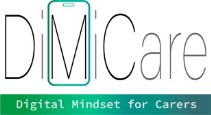 GDPR in de ouderenzorg
Om  te  voldoen  aan  de  GDPR-voorschriften  en  de  voorschriften  van  de organisatie waar je werkt in de EU, ben je verplicht om een training over dit onderwerp te volgen.
Bovendien kan elke organisatie iets andere en meer specifieke regels hebben die de algemene GDPR aanvullen.


Als u geen training hebt gevolgd, neem dan contact op met de DPO op uw werkplek  die  u  zal  informeren  over  de  procedures  en  bijzonderheden  met betrekking tot gegevensbescherming binnen uw organisatie.
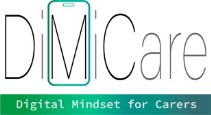 Digitale hulpmiddelen en gegevensbescherming
Nu  technologie  steeds  meer  geïntegreerd  wordt  in  de  gezondheidszorg  en ouderenzorg,  bieden  digitale  hulpmiddelen  talloze  voordelen  bij  het verbeteren van de efficiëntie, communicatie en

Met het gebruik van digitale hulpmiddelen komt echter	ook	de	verantwoordelijkheid	om	te
kwaliteit van de zorg.
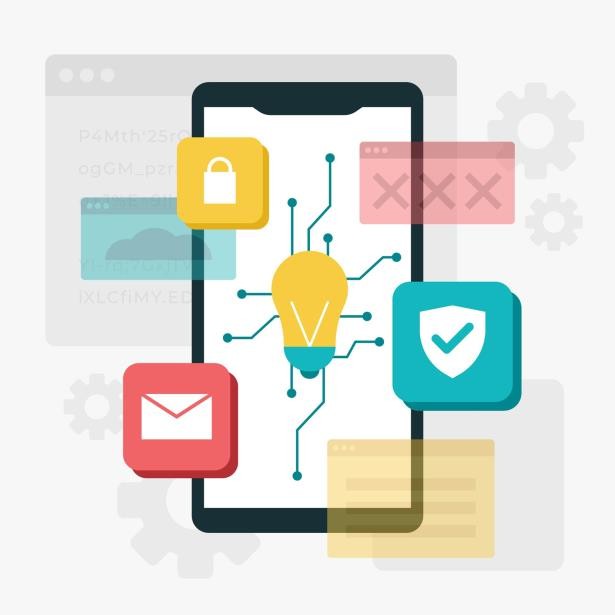 zorgen	voor	robuuste	maatregelen	voor
gaat
gegevensbescherming,	vooral	als	het om gevoelige informatie over ouderen.
Ontworpen door Freepik
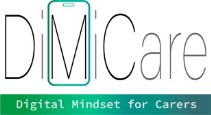 Digitale hulpmiddelen en gegevensbescherming
Hier volgen enkele voorbeelden van digitale hulpmiddelen die vaak in de ouderenzorg worden gebruikt, evenals de voordelen en risico's ervan en wat je in overweging moet nemen om ze ethisch verantwoord te gebruiken.
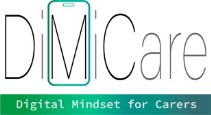 Digitale hulpmiddelen en gegevensbescherming
Digitale gezondheidsdossiers
Met digitale patiëntendossiers kunnen zorgverleners patiëntgegevens efficiënt vastleggen en raadplegen, waardoor ze minder tijd hoeven te besteden aan papierwerk en administratieve taken.

Elektronische dossiers kunnen op afstand worden geraadpleegd, waardoor zorgverleners patiëntengegevens  kunnen  opvragen  waar  en  wanneer  dat  nodig  is,  wat  tijdige  en geïnformeerde besluitvorming vergemakkelijkt.

Digitale dossiers maken naadloze communicatie tussen leden van zorgteams mogelijk, waardoor de zorg beter kan worden gecoördineerd en vitale informatie kan worden
gedeeld.
Maar zijn er risico's?
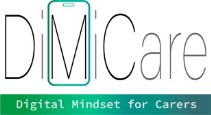 Digitale hulpmiddelen en gegevensbescherming
Digitale gezondheidsdossiers
Digitale medische dossiers zijn vatbaar voor onbevoegde toegang, wat kan leiden tot inbreuken  op  de  privacy  van  patiënten.  Hackers  of  kwaadwillende  insiders  kunnen kwetsbaarheden in het systeem misbruiken om toegang te krijgen tot gevoelige medische informatie, wat kan leiden tot identiteitsdiefstal, fraude of andere privacyschendingen.

Daarnaast kan onnauwkeurige of onvolledige documentatie in digitale patiëntendossiers de kwaliteit van de zorg voor patiënten in gevaar brengen. Fouten in het vastleggen van patiëntinformatie,  zoals  medicatiedoseringen  of  medische  voorgeschiedenis,  kunnen leiden tot verkeerde diagnoses, onjuiste behandeling of nadelige gezondheidsresultaten.
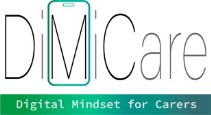 Digitale hulpmiddelen en gegevensbescherming
Digitale gezondheidsdossiers
Als zorgverleners is het cruciaal om ervoor te zorgen dat je werkwijzen in overeenstemming zijn met de
General Data Protection Regulation (GDPR).

Dit betekent dat we geïnformeerde toestemming van patiënten moeten krijgen voordat we hun gegevens verzamelen en dat we het verzamelen van onnodige informatie tot een minimum moeten beperken.

Door je te houden aan de GDPR-principes bescherm je niet alleen de privacy van patiënten, maar bevorder  je  ook  het  vertrouwen  en  de  transparantie  in  de  zorgpraktijk.  Daarnaast  helpt  het implementeren van robuuste beveiligingsmaatregelen, zoals versleuteling en toegangscontroles, om patiëntgegevens te beschermen tegen ongeautoriseerde toegang of openbaarmaking, waardoor de toewijding aan ethische en verantwoordelijke zorg wordt versterkt.
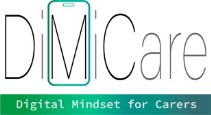 Digitale hulpmiddelen en gegevensbescherming
Tools voor
personenzoeker
Hulpmiddelen voor het lokaliseren van personen bieden waardevolle hulp bij het snel lokaliseren van ouderen die verdwaald zijn of in nood verkeren, vooral in situaties zoals medische noodgevallen of gevallen van dwalen in verband met aandoeningen zoals dementie.

Dit snelle reactievermogen kan levens redden en het risico op schade verminderen.
Maar zijn er risico's?
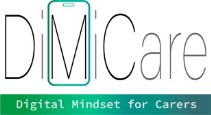 Digitale hulpmiddelen en gegevensbescherming
Tools voor
personenzoeker
Voortdurende controle met behulp van people locator tools kan een inbreuk vormen op de privacy van ouderen, omdat hun bewegingen en verblijfplaats voortdurend worden gevolgd  en  gemonitord.  Deze  inbreuk  op  de  privacy  kan  leiden  tot  gevoelens  van ongemak of verlies van autonomie, vooral als de persoon het gevoel heeft dat elke beweging van hem of haar wordt gecontroleerd.

Te veel vertrouwen op technologie voor het lokaliseren van ouderen kan leiden tot een verminderde  nadruk  op  menselijke  interactie  en  persoonlijke  zorg.  Zorgverleners  of familieleden kunnen te afhankelijk worden van de technologie om de veiligheid van de oudere te garanderen, waardoor het belang van regelmatige check-ins, communicatie en emotionele steun mogelijk wordt verwaarloosd.
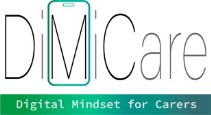 Digitale hulpmiddelen en gegevensbescherming
Tools voor
personenzoeker
Het is essentieel om hulpmiddelen voor het lokaliseren van personen te implementeren met een zorgvuldige balans tussen privacy- en veiligheidsoverwegingen. Dit houdt in dat er geïnformeerde toestemming moet zijn van de oudere persoon of zijn wettelijke voogd voordat dergelijke hulpmiddelen worden gebruikt en dat er transparantie moet zijn over hoe de technologie werkt en hoe er met gegevens  wordt  omgegaan.  Er  moet  een  duidelijk  beleid  zijn  over  wie  toegang  heeft  tot  de trackinginformatie en voor welke  doeleinden,  met maatregelen  tegen ongeoorloofde toegang of misbruik.

Hoewel hulpprogramma's voor het lokaliseren van mensen waardevolle veiligheidsvoordelen bieden, is het cruciaal om een menselijke benadering van zorg te behouden. Zorgverleners moeten prioriteit blijven geven aan regelmatige check-ins, communicatie en emotionele ondersteuning, in het besef dat technologie alleen niet kan voorzien in de complexe emotionele en sociale behoeften van ouderen.
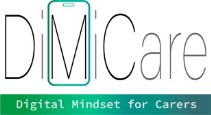 Digitale hulpmiddelen en gegevensbescherming
Scenario uit het echte leven
In een zorginstelling besluit het personeel om een hulpmiddel voor het lokaliseren van personen te implementeren om de veiligheid van  de  bewoners  te  garanderen,  vooral  van  degenen  die  snel afdwalen of gedesoriënteerd raken.

Echter,  zonder  de  juiste  training  of  toezicht  besluit  een personeelslid om de locatietool te gebruiken om de bewegingen van een bewoner, dhr.
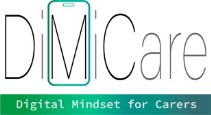 Digitale hulpmiddelen en gegevensbescherming
Scenario uit het echte leven
Mr. Johnson, een onafhankelijk persoon, wandelt graag in de tuin van de instelling om te ontspannen en na te denken. Zonder dat hij het weet, activeert  de  medewerker  het  opsporingshulpmiddel  voor  hem,  in  de overtuiging dat het een extra beveiligingslaag biedt.

Deze actie is echter in strijd met de privacy en autonomie van dhr. Johnson,  aangezien  hij  er  niet  mee  heeft  ingestemd  om  continu gemonitord te worden.
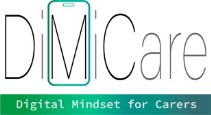 Digitale hulpmiddelen en gegevensbescherming
Scenario uit het echte leven
Als  gevolg  hiervan  voelt Mr. Johnson  zich  opdringerig  en  wantrouwig tegenover het personeel en de instelling. Hij aarzelt om zijn gebruikelijke activiteiten uit te voeren, omdat hij het gevoel heeft dat alles wat hij doet zonder zijn toestemming wordt gecontroleerd.

Dit misbruik van de people locator tool tast het vertrouwen tussen bewoners en zorgverleners aan en ondermijnt de ethische principes van privacy en individuele autonomie in de ouderenzorg.
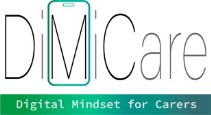 Prioriteit geven aan gegevensbescherming in de ouderenzorg is essentieel.
Door privacy en autonomie te waarborgen via geïnformeerde toestemming en veilige praktijken, houden we de waardigheid en het vertrouwen in de zorg hoog!
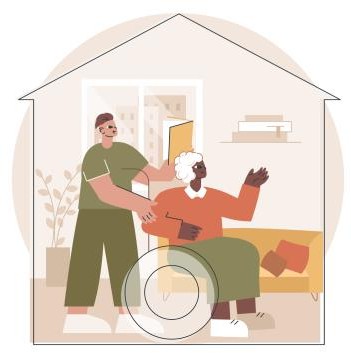 Ontworpen door Freepik
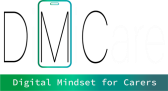 Samenvatting
Deze module over gegevensbescherming in de ouderenzorg biedt een uitgebreid inzicht in de belangrijkste principes en praktijken. De module begint met het belang van gegevensbescherming in de context van ouderenzorg, waarbij de gevoeligheid van ouderenzorggegevens wordt benadrukt. De module behandelt essentiële termen, concepten en regelgeving met betrekking tot gegevensbescherming, waaronder de General Data Protection Regulation (GDPR) en overwegingen met betrekking tot mensenrechten en ethisch technologiegebruik. Leerlingen verkennen het belang van compliance, leren over beveiligingsmaatregelen en verdiepen zich in casestudy's om praktische inzichten te verwerven.
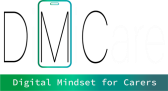 Zelfreflectie-oefening
Hoe kan ik de principes van gegevensbescherming die in deze presentatie zijn besproken toepassen op mijn rol in de ouderenzorg? Welke specifieke stappen kan ik nemen om een ethisch gebruik van technologie te garanderen en de privacy en waardigheid van de mensen onder mijn zorg te waarborgen?

Hoe kan ik na het bestuderen van het materiaal proactief omgaan met mogelijke uitdagingen op het gebied van gegevensbescherming in mijn werk? Welke verbeteringen kan ik in mijn organisatie aanbevelen om onze aanpak van gegevensbeveiliging en ethisch gebruik te versterken, vooral in de context van ouderenzorg?
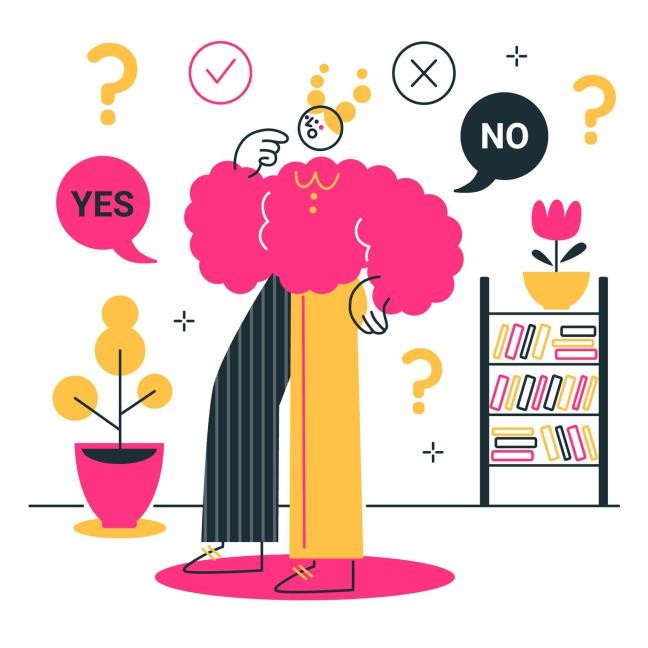 1
Ontworpen door Freepik
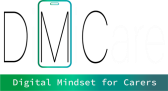 Gefeliciteerd, je hebt Unit 2 van Module 5 afgerond.
Goed gedaan!
Ontworpen door Freepik
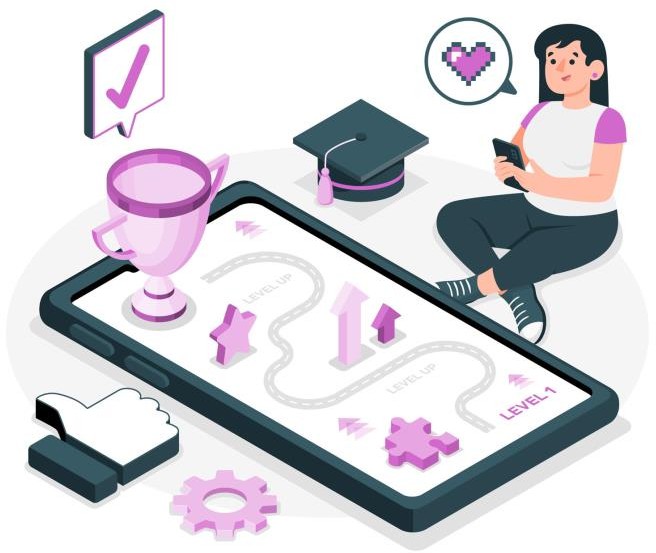 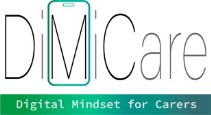 Lijst met referenties
Porsdam Mann, Savulescu,Sahakian. Het vergemakkelijken van het ethisch gebruik van gezondheidsgegevens ten behoeve van de samenleving: elektronische patiëntendossiers, toestemming en de plicht tot gemakkelijke redding. https://www.ncbi.nlm.nih.gov/pmc/articles/PMC5124071/
GDPR.EU. Overweging 53: Verwerking van gevoelige gegevens in de gezondheids- en sociale sector. https://gdpr.eu/Recital-53- Processing-of-sensitive-data-in-health-and-social-sector/
GDPR.EU. Overweging 54: Verwerking van gevoelige gegevens in de volksgezondheidssector. https://gdpr.eu/recital-54-processing-of- sensitive-data-in-public-health-sector/
1
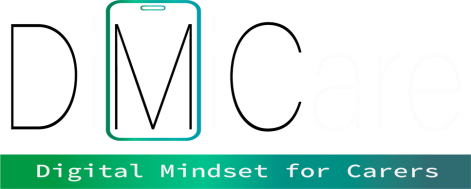 Deze leereenheid is ontwikkeld als onderdeel van een Erasmus+ KA2 project DiMiCare en wordt gefinancierd met steun van de Europese Unie. Het werk is bedoeld voor educatieve doeleinden en valt onder de Creative Commons Naamsvermelding-NietCommercieel-GelijkDelen 4.0 Internationale Licentie @ Het DiMiCare Consortium (met uitzondering van de screenshots en inhoud waarnaar wordt verwezen).
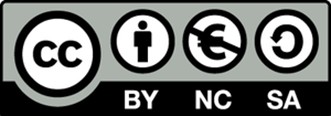 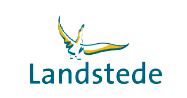 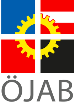 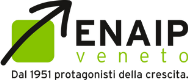 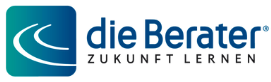 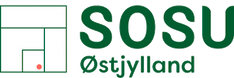 Gefinancierd door de Europese Unie. Opvattingen en meningen zijn echter uitsluitend die van de auteur(s) en komen niet noodzakelijkerwijs overeen met die van de Europese Unie of OeAD-GmbH. Noch de Europese Unie, noch de
subsidieverlenende instantie kan hiervoor verantwoordelijk worden gehouden.
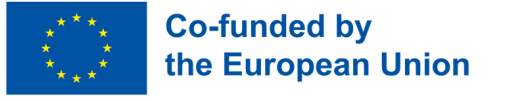